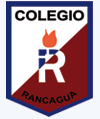 ANEXOS AL MANUAL DE CONVIVENCIA ESCOLAR 2021 DE LAS CLASES VIRTUALES (ON - LINE)
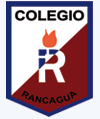 PROTOCOLO CLASES VIRTUALES
El presente protocolo tiene por objetivo informar a la comunidad educativa las normas de comportamiento y empleo de las plataformas virtuales, para lograr una adecuada y eficiente práctica en el uso de espacio virtuales, que serán las herramientas a utilizar por el resto del período excepcional que estamos viviendo como sociedad por pandemia por covid-19.
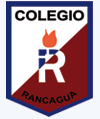 PARA UNA CLASE VIRTUAL
Antes:
1.- Tener el horario correspondiente a cada asignatura.
2.- Cerciorarse que el dispositivo que utilizarás tenga suficiente carga para evitar una desconexión inesperada (y no se pierdan las clases).
3.- Tener activada la cuenta institucional de cada alumno, al unirse con otro correo el docente no podrá autorizar su ingreso.
4.- Sólo ingresa a las clases que has sido invitado directamente por un profesor.
5. -Ser puntual con el ingreso a cada clase, de diferente asignatura, para un mejor desarrollo de éstas.
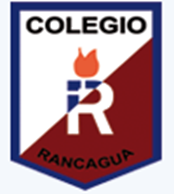 6.- Es importante que busques un lugar tranquilo, acogedor, en tú hogar, para estar en las clases y así evitár distraerte.
7.-En lo posible presentarse a las clases con audífonos, esto evita que el sonido se acople durante la clase en desarrollo, ( alumno debe regular el volumen del computador, para no escuchar muy fuerte).
8.- Recuerda que las clase on-line es de carácter formal y obligatorio, por lo que debes tener una actitud acorde a lo solicitado, esto también aplica a las personas que están alrededor del estudiante durante la clase, por ejemplo debes evitar conectarte a la clase desde tu cama, comer durante la misma, ver tv, entre otras actitudes inapropiadas.
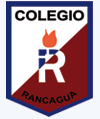 DURANTE LA CLASE:
9.- Debe ingresar y mantener el micrófono apagado.
10.-Para solicitar la palabra o plantear dudas puedes: levanter la mano o hacerlo a través del chat de la aplicación y es el docente quien debe autorizar para que actives el micrófono, luego de utilizada la palabra debes volver a silenciarlo.
11.-Si algún alumno interfiere en el normal funcionamiento de la clase, la docente tiene la facultad de desactivar el audio del alumno y/o alumna, quién además deberá derivar al alumno, al area de convivencia escolar, 		quién llamara al apoderado, para llegar a un acuerdo y mejorar el clima de aula en la clase.
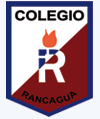 12.-El chat es sólo para el uso académico, no para realizar bromas o conversar con tus compañeros.
13.-Ten presente que todas las clases siempre serán grabadas por el docente , esto es en caso de que algun alumno se ausente y el apoderado le puede solicitar la clase del día al profesor jefe.
14.-El profesor tiene la atribución para sacar al (los)alumno(s) que no se esté comportando de acuerdo con las normas mínimas de convivencia, respeto y/o bien común o no cumple con las normas de los protocolos on-line.
15. - Cuando el profesor termine la clases on-line, debes desconectarte de la misma, es el professor quien, será el ultimo en retirarse de la clase on-line.
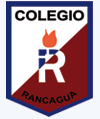 16.- Durante la clases, se puede habilitar la opción de compartir pantalla, la cual es de uso exclusivo del profesor(a), está prohibido que cualquier estudiante, comparta su pantalla durante la clase, a menos que el profesor(a) lo autorice.
17.-Esta prohibido que el apoderado o adulto responsable del cuidado del menor,  intervenga en las clases on-line, cualquier, duda o aclarasion de material o de la clases, debe ser el alumno, quién pregunte al docente en el momento apropiado y en relacion a la clase.
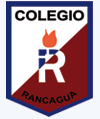 DESPUES:
18.-Todo producto académico generado durante este periodo será de uso exclusivo de la comunidad del Colegio Isabel Riquelme y con fines netamente educacionales, por lo que no se permite compartir ni reproducer parcial o totalmente en otros contextos, al menos que Directora, lo autorice.
20.-El apoderado no puede interrumpir en las clases virtuales, cualquier duda o consulta debe realizarlo en horario de atención de apoderados.
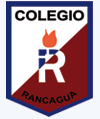 OBSERVACIONES GENERALES:
Cualquier actitud inapropiada en las redes sociales o espacios virtuales será sancionada de  acuerdo nuestro manual de convivencia en el apartado “Uso Ético de Internet en Espacios Escolares” y a la legislacion nacional vigente.
Frente a cualquier comportamiento inadecuado el docente de la asignatura informará , a encargada de convivencia escolar, para que realice la intervención con la familia, quién se comunicará con el apoderado para notificarlo de la situación.
 Toda situación que no esté contemplada en el presente protocolo, será resuelto por el equipo de Convivencia escolar.